Planck‘sches Gesetz
2500 K
3000 K
3500 K
Intensität
4000 K
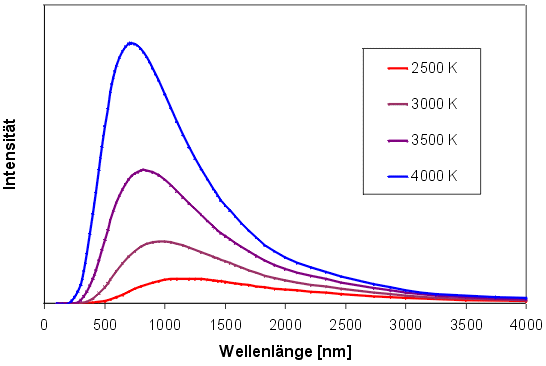 3500
0
500
1000
1500
2000
2500
3000
4000
Wellenlänge [nm]
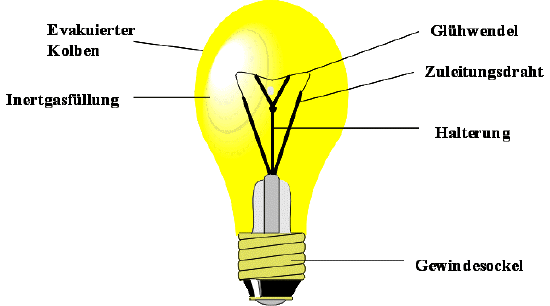 Evakuierter Kolben
Inertgas-Füllung
Glüh-Wendel
Zuleitungsdraht
Halterung
Gewinde-Sockel
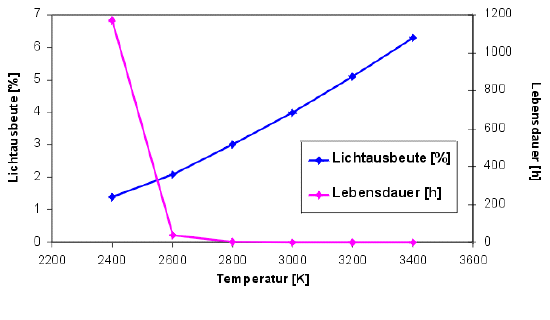 Licht-Ausbeute [%]
Lebensdauer [h]
7
1200
6
1000
5
800
4
Licht-Ausbeute [%]
Lebensdauer [h]
600
3
400
2
200
1
0
0
2400
2200
2600
2800
3000
3200
3400
3600
Temperatur [K]
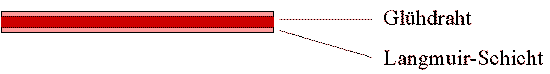 Glüh-Draht
Langmuir-Schicht
Glüh-Draht
Langmuir-Schicht
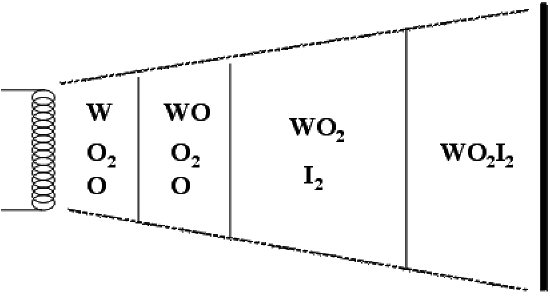 W

O2

O
WO

O2

O
WO2

I2
WO2I2
Licht-Erzeugung
Temperatur-Strahler
Entladungslampen
Glüh-Lampen
Halogen-Lampen
Niederdruck-
Hochdruck-
Quecksilberdampf-HD-Lampen
Natriumdampf-HD-Lampen
Halogen-Metalldampf-Lampen
Natriumdampf-ND-Lampen
Leuchtstoff-Lampen
Induktionslampen